Biostatistics
Qian, Wenfeng
Myself
Qian, Wenfeng (钱文峰)
Institute of Genetics & Developmental Biology, CAS
Center for Molecular Systems Biology
My group
http://qianlab.genetics.ac.cn/
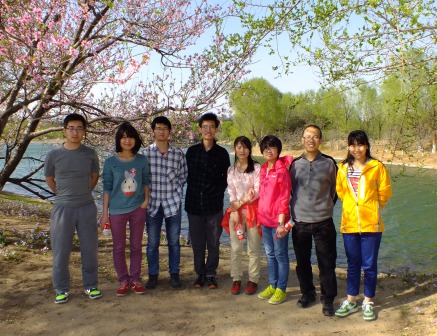 My research
Single cell genetics
Variations among isogenic cells
Kinetics of gene expression
Protein synthesis/degradation
Transcriptional/translational burst
Quantitative functional genomics
My education
2006, B.S., Peking University
Biological Sciences
2012, Ph.D., University of Michigan
Evolutionary Genetics

Top 1% statistics among biologists
Course introduction
Applied biostatistics 
Examples, examples, and examples
Try to make it not too heavy
Statistics
Statistics is the study of the collection, organization, analysis, interpretation and presentation of data.
Schedule
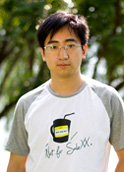 March 31: Probability
April 2: Introduction to R
April 9: Hypothesis testing
April 14: Analysis of covariance
April 16: Regression and correlation
April 21: Plots with R
April 23: Presentations (== final exam)
Prof. Yang
R language
Standard statistical tool in science 

Will be introduced by Prof. Yang

You will need to bring your laptop to the class, with R installed.
Download R
http://www.r-project.org/
R studio
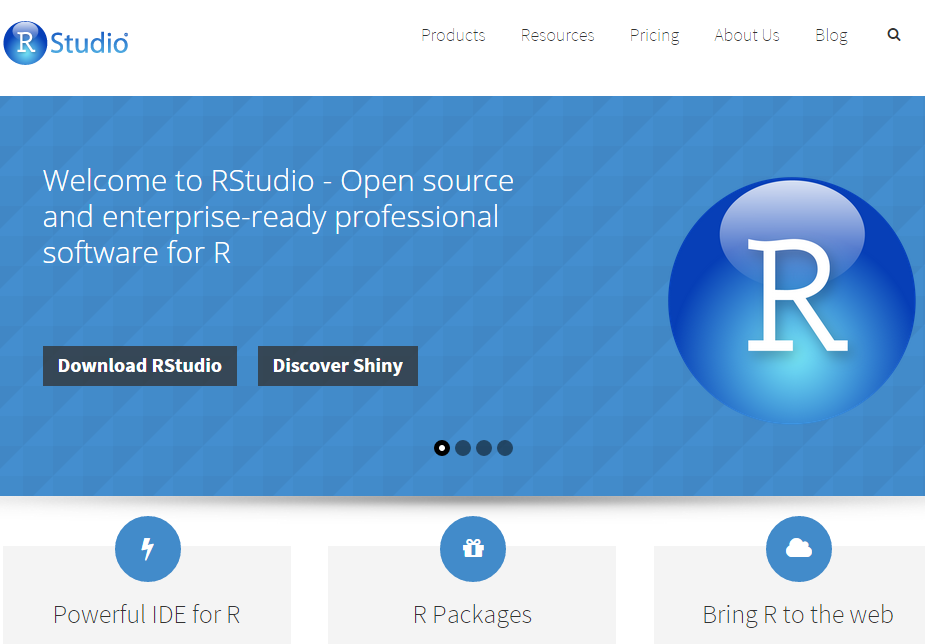 http://www.rstudio.com/
Exam
Final exam is a report based on the use of statistics in a small project. The report should be between 1000 and 2000 words.

Ten-minute (including 2 min Q & A) oral defense of the report in front of the class.
PPT
Will be uploaded to my lab website after each class
qianlab.genetics.ac.cn

Words in red: waiting for your response
Words in green: the beginning of a new example
Textbook
Statistics: an introduction using R
By Michael J. Crawley

Other reference:
Biometry
by Robert R. Sokal & F. James Rohlf
What is a p-value anyway?
By Andrew Vickers
Your introduction
Statistics is the base of all sciences
The definition of the modern science?
What is science?
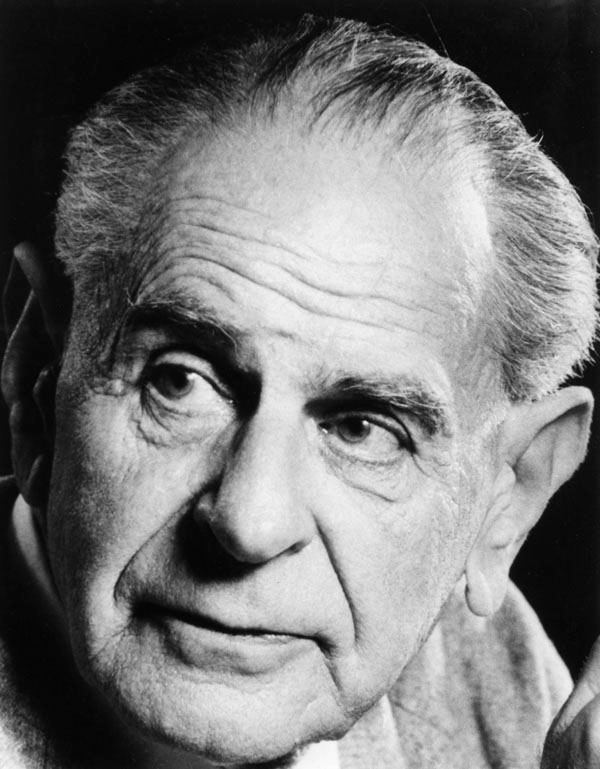 A theory in the empirical sciences can never be proven, but it can be falsified, meaning that it can and should be scrutinized by decisive experiments.
Hypothesis testing
Karl Popper 1902-1994
All swans are white
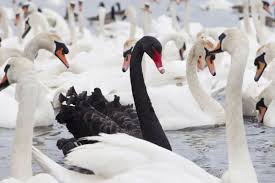 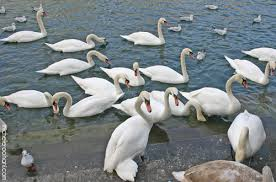 Science is about rejecting null hypothesis
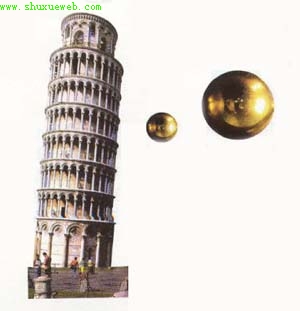 Science is about rejecting null hypothesis
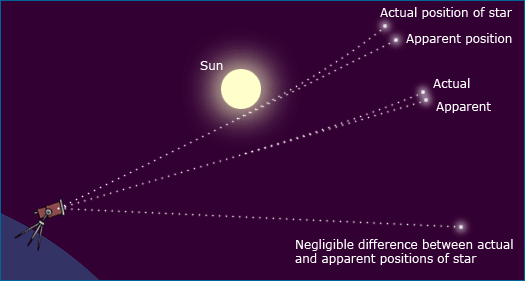 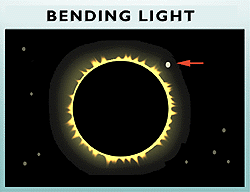 In biology
In genetics
Mixing of traits
Mendelian genetics
Two copy of genes that can be separated in the next generation, generating the 3:1 ratio
Other examples?
A tale of wild south China tiger
The null hypothesis:
The wild south China tiger is extinct
…and rejecting null hypothesis
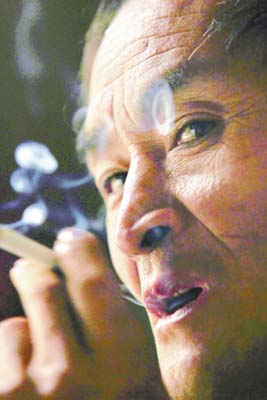 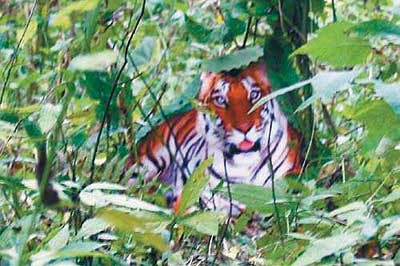 Rejecting the null hypothesis:
The wild south China tiger is still present.
Real “dragon” Zhou
…and rejecting null hypothesis
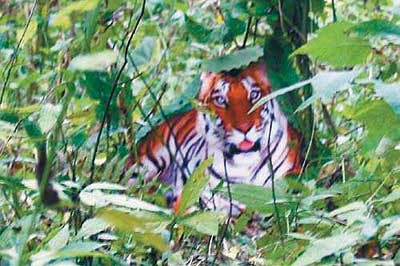 The new null hypothesis:
The wild south China tiger is still present.
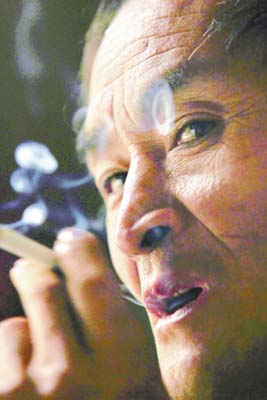 …and rejecting null hypothesis
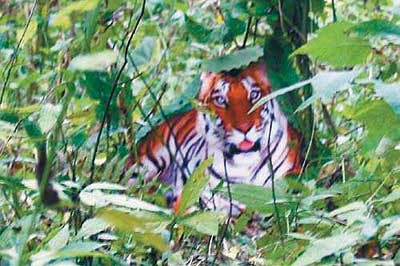 The new null hypothesis:
The wild south China tiger is still present, which is rejected later by a poster printed earlier.
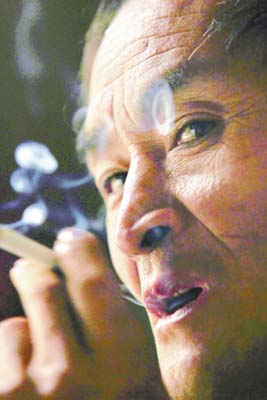 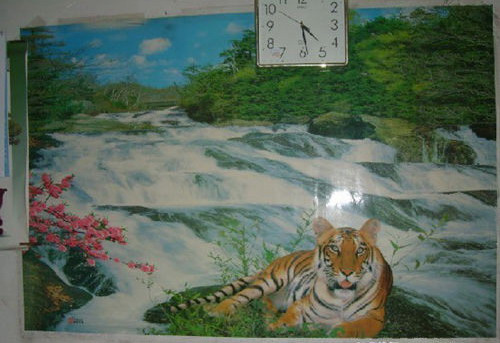 …and rejecting null hypothesis
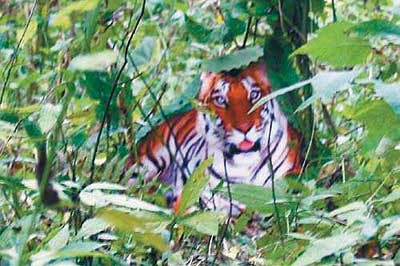 The null hypothesis:
The wild south China tiger is still present, which is rejected later by a poster printed earlier.

What is the probability of the observation (the poster) given the null hypothesis (p value)?
P ≈ 0
So the null hypothesis is rejected.
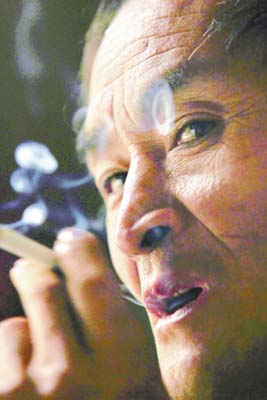 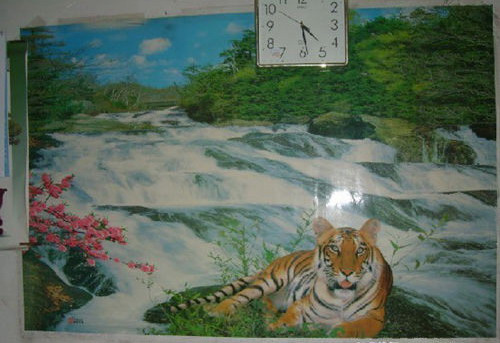 …and rejecting null hypothesis
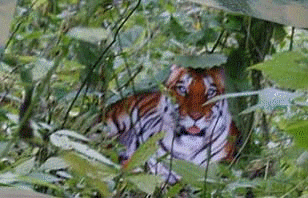 Deterministic vs stochastic events
Deterministic events
Stochastic events
If I toss a coin, I will get a face up
I will get up in the tomorrow morning
A child will grow up
Head or tail?
The exact time (minute and second) I wake up naturally
The height and weight of the child
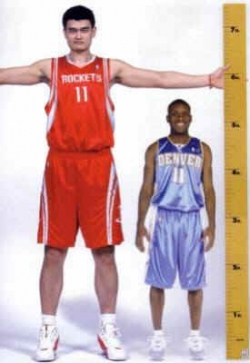 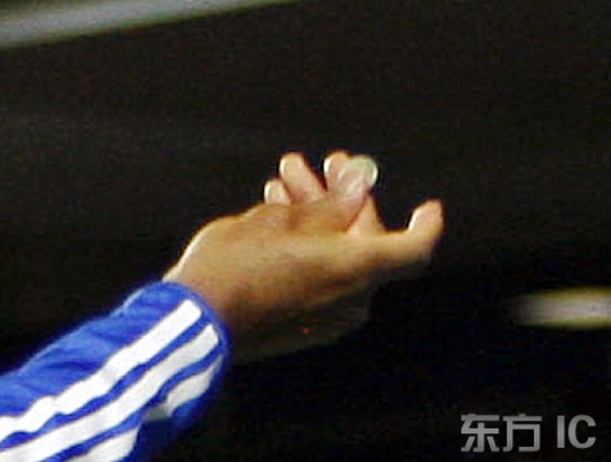 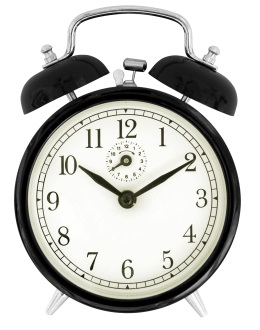 Other examples?
Phenomena in biology
Are likely to be stochastic, compared to physical phenomena
In physical world
Sun rises
Planet moves
Water boils
In Biology
Weight and height
Disease
Life span
The outcome of your exam

Reason?
Reasons of stochasticity in life
Traits are determined by both genes and environments
Environment is heterogeneous
Most traits are affected by multiple genes with minor effect each
Developmental strategy (body plan)
Life sciences contains a huge number of factors, which makes stochasticity everywhere.
Regression to the mean
In statistics, regression toward (or to) the mean is the phenomenon that if a variable is extreme on its first measurement, it will tend to be closer to the average on its second measurement
An positive gene in your screen may not appear in the next time.
The best student in the collage could become ordinary later in his/her career
Why?
How do we describe stochastisity?
Distribution!
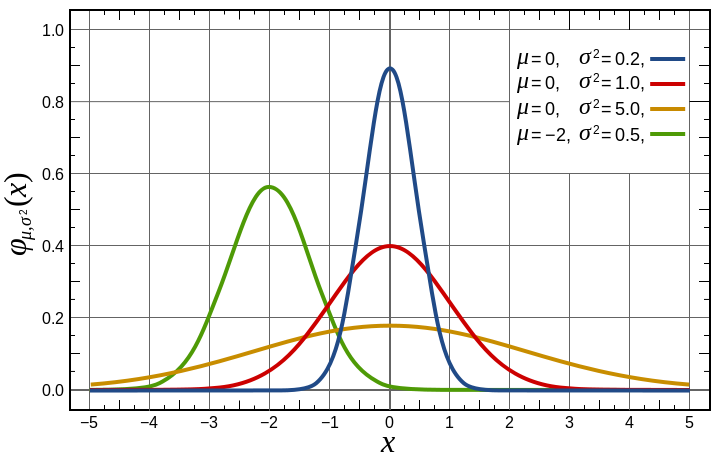 Density function
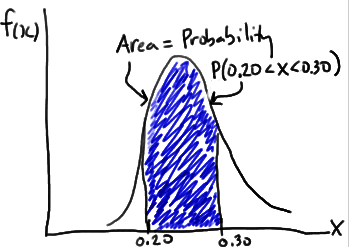 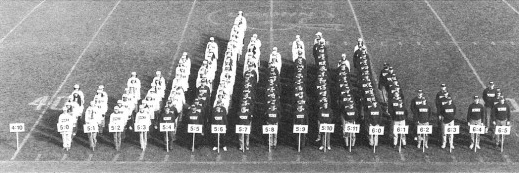 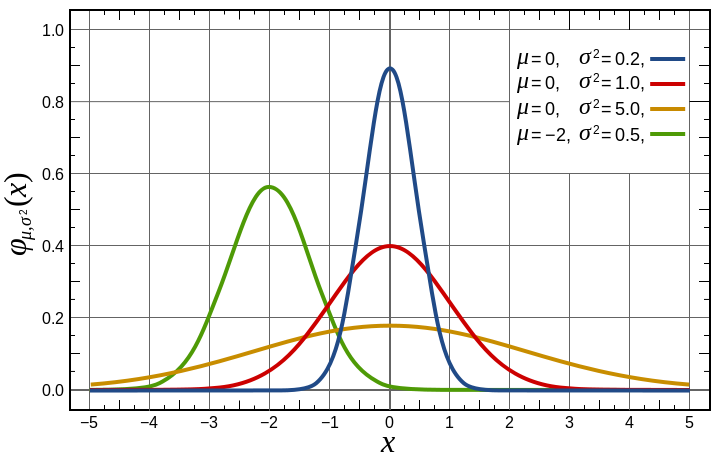 Density function
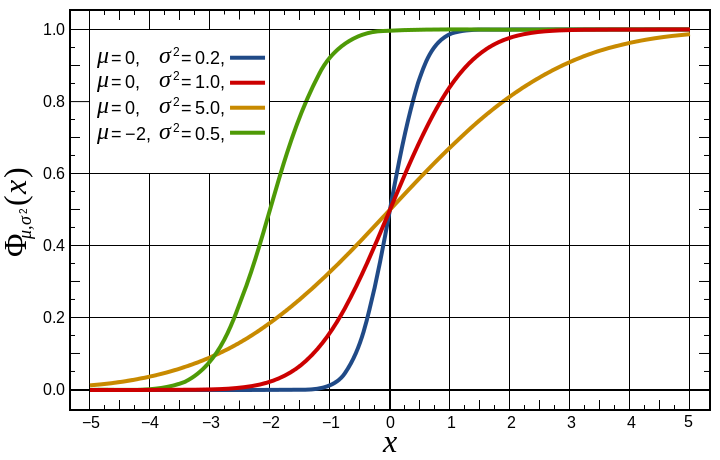 Cumulative density function
Normal distribution
The bell shape
Appears everywhere in biology

Why?
Traits are determined by both genes and environments
Many genes with minor effects
Additivity
What if not?
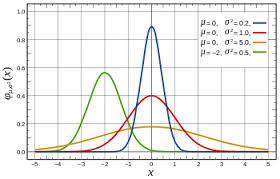 The probability of a person taller than 1.9 meter
If the distribution of height follows normal distribution, with mean = 1.75 and standard deviation = 0.06
Descriptive statistics
Algebraic Mean (μ)
Variance (σ2)





Standard deviation (σ)
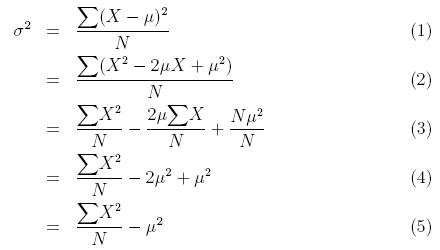 Normal distribution
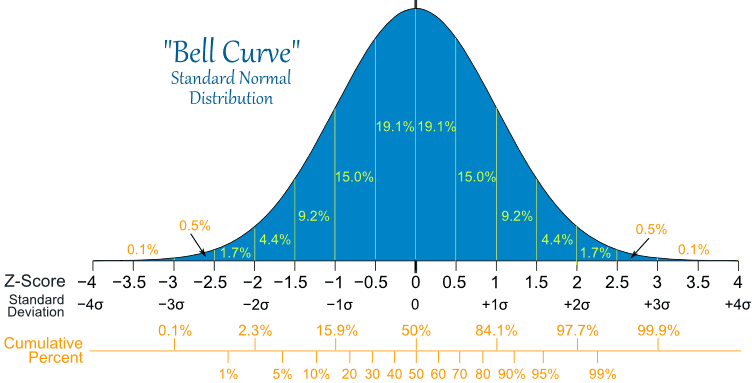 The probability of a person taller than 1.9 meter
If the distribution of height follows normal distribution, with mean = 1.75 and standard deviation = 0.05
P = 1- “NORMDIST(1.9, 1.75, 0.05, 1)”
=0.6%
The height is more than 1.9 meter
If the distribution of height follows normal distribution, with mean = 1.75 and standard deviation = 0.05

What is the probability of less than 1.2 meter?
The height is more than 1.9 meter
If the distribution of height follows normal distribution, with mean = 1.75 and standard deviation = 0.05

What is the probability of less than 1.2 meter?
What if this number is different from your intuition?
Bill Gates’ visit to a bar
Median
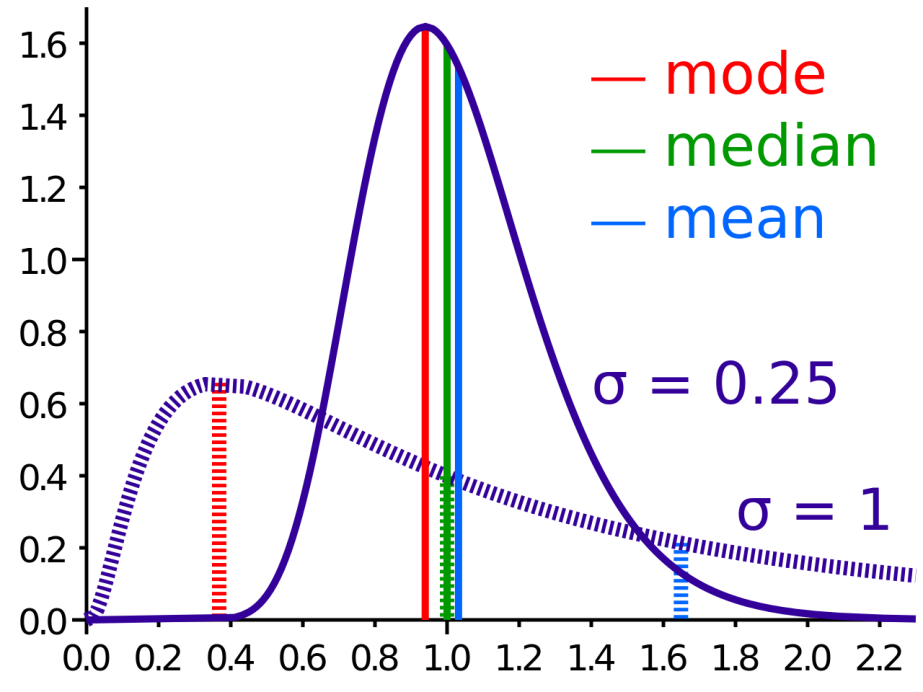 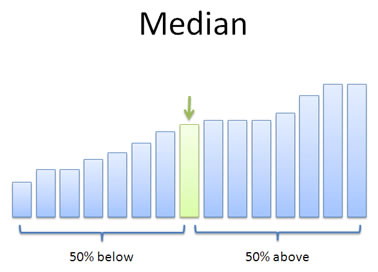 Bill Gates’ revisit to a bar
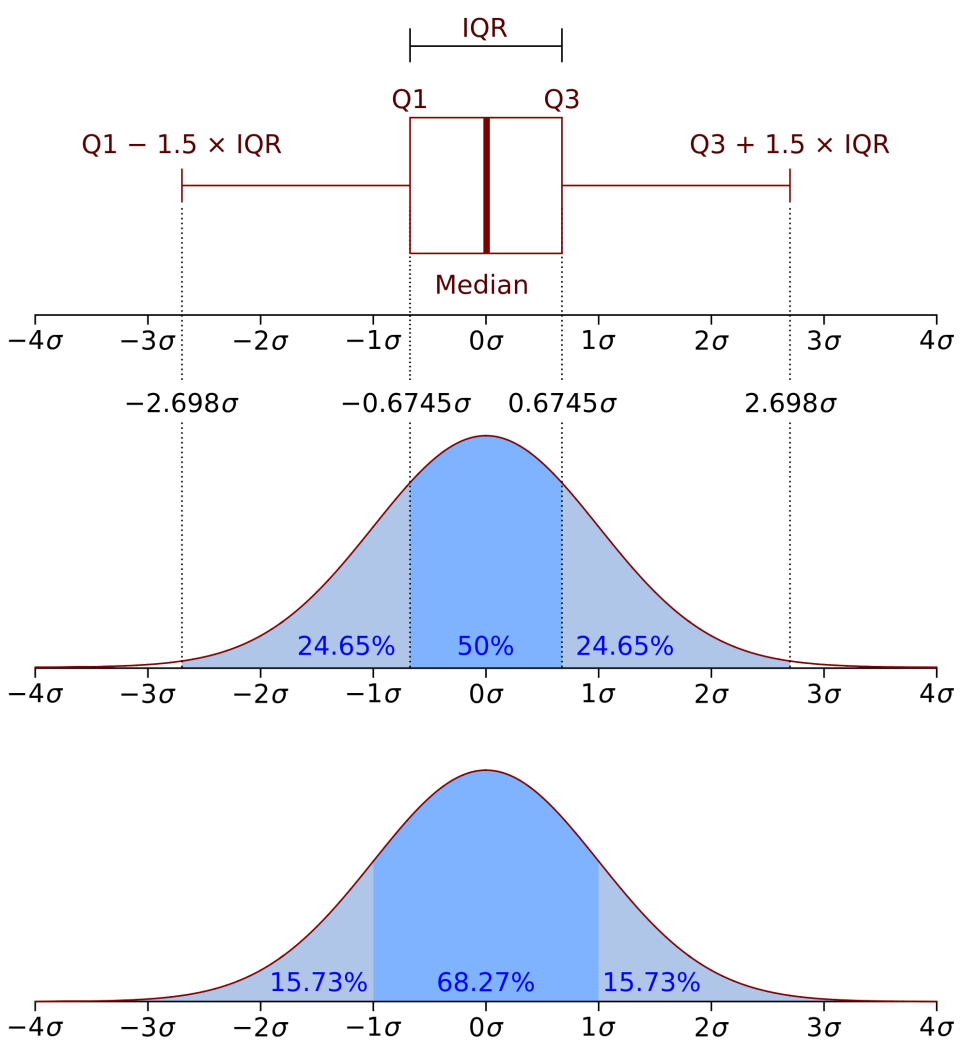 Boxplot
Interquartile range
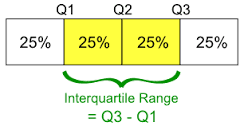 How do we treat stochastic data
At a summer tea party in Cambridge, England, a guest states that tea poured into milk tastes different from milk poured into tea. Her notion is shouted down by the scientific minds of the group. 
But one man, Ronald Fisher, proposes to scientifically test the hypothesis.
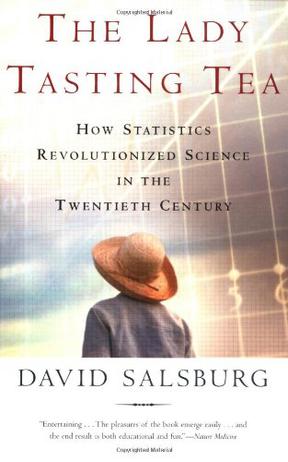 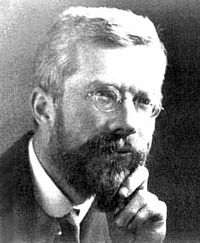 How to test the hypothesis?
H0: There is not difference on order of milk and tea
How to test the hypothesis?
H0: There is not difference on order or milk and tea
10 cups of drink
Mixed blind to the lady
Let the lady tell the order of milk and tea
If H0 is correct, what is the probability the lady get all 10 guess correct?
How to test the hypothesis?
If H0 is correct, what is the probability that the lady got all 10 guesses correct?
How to test the hypothesis?
If H0 is correct, what is the probability the lady get all 10 guesses correct? 0.1%
It is unlikely that event with such low probability happened in a single test. Thus, the most likely scenario is that H0 is incorrect, and there is difference between two orders.
What if…
Among 10 tests, the lady succeeded for 8 of them?
Binomial distribution
First child, Boy or Girl
Second, B or G
Third, B or G
Eight possibilities:
BBB, BBG, BGB, BGG, GBB, GBG, GGB, GGG
What is the probability of having 2 B in 3 children?
Binomial distribution
What if…
Among 10 tests, the lady succeeded for 8 of them?
Probability estimation
Alternatively, we can estimate the probability of success (E)
In this case 80%
We can get 95% confidence interval (CI)
If 0.5 is out of CI, we conclude a difference between the order
Confidence interval
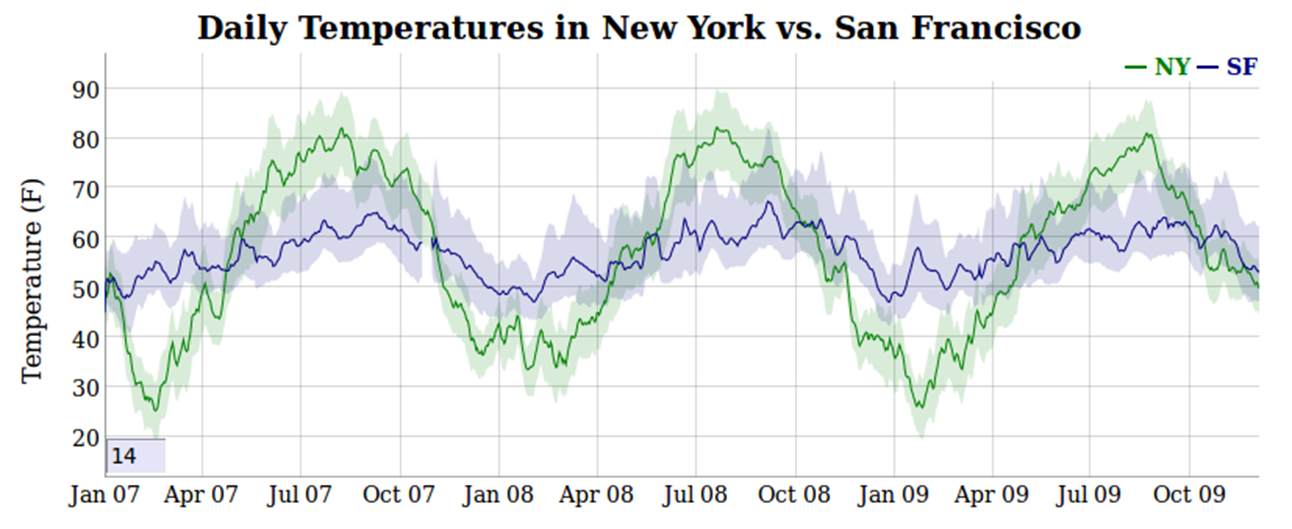 How to calculate confidence interval?
Implications
Law of large number
The estimate of the probability 0.8 may not be accurate …
The larger the sample size, the more accurate our estimate is.
So that we could potentially distinguish 50% from 60%
Applications of such idea
Hold your nose, and you may not be able to tell coke from sprite
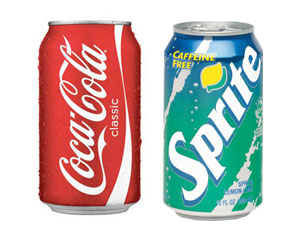 Is a drug effective or not?
Other examples?
Number of left handed people
If the probability of left handed people is 5% in a population, what is the probability of a 50-student class containing exact 1 left handed people?
Poisson distribution
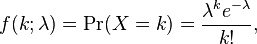 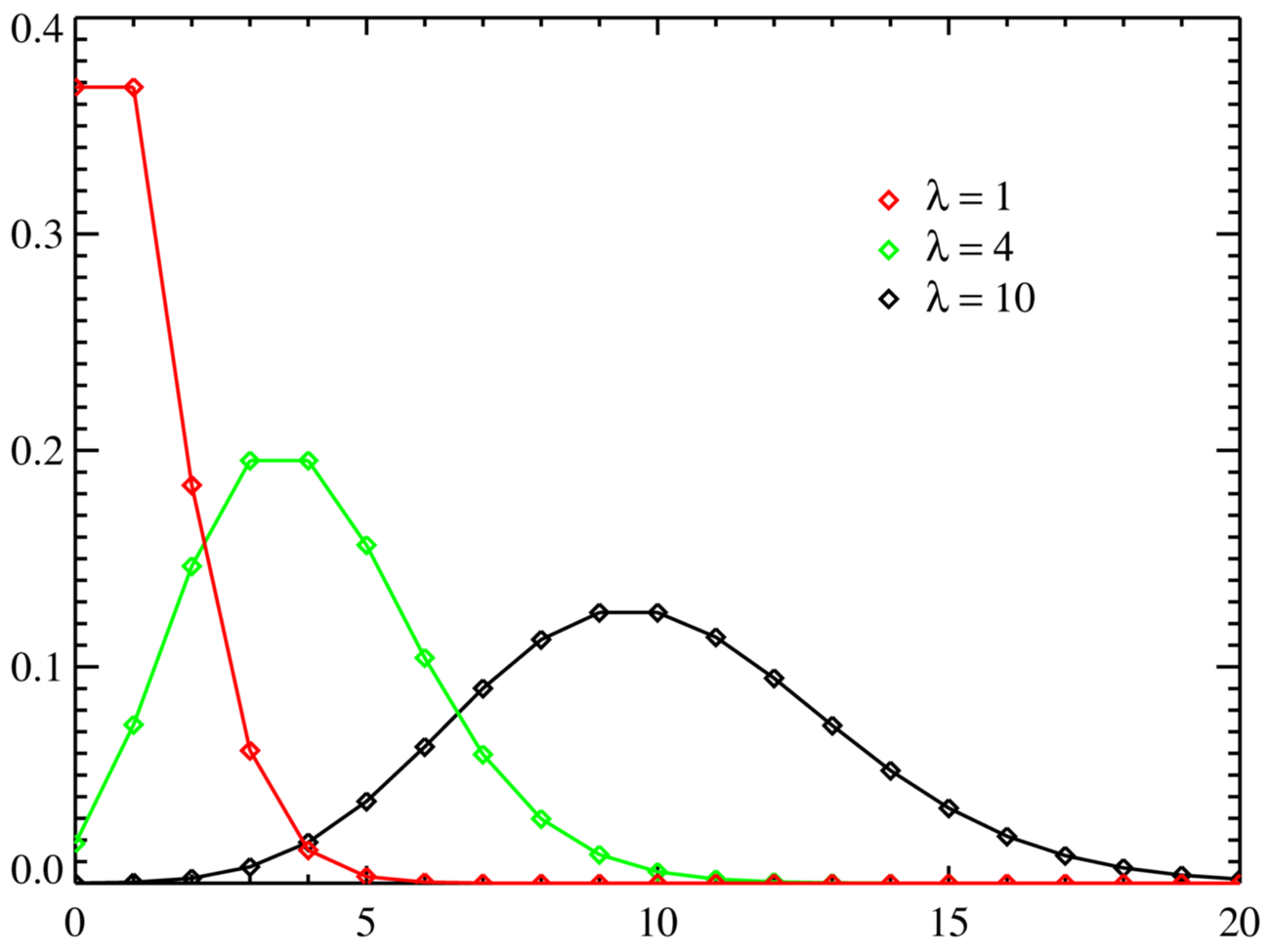 λ = mean = variance
Number of left handed people
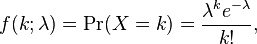 Intuition is extremely important in statistics
Blaise Pascal
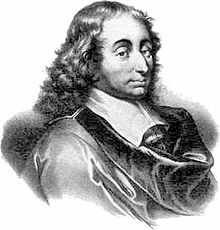 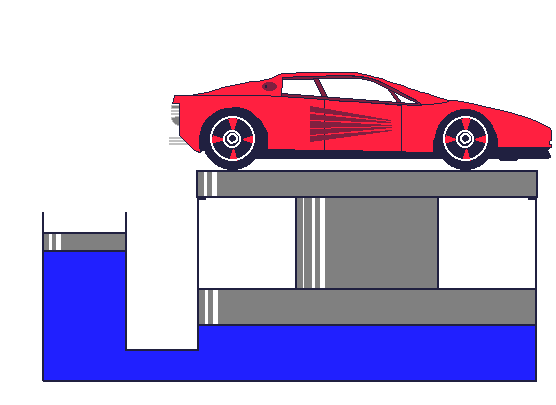 1623-1662
Pascal's principle
Geek’s joke
One day, Einstein, Newton, and Pascal meet up and decide to play a game of hide and seek. Einstein volunteered to be “It.” As Einstein counted, eyes closed, to 100, Pascal ran away and hid, but Newton stood right in front of Einstein and drew a one meter by one meter square on the floor around himself. When Einstein opened his eyes, he immediately saw Newton and said “I found you Newton,” but Newton replied,
Einstein, Newton, and Pascal Play Hide and Seek
“No, you found one Newton per square meter. You found Pascal!”.
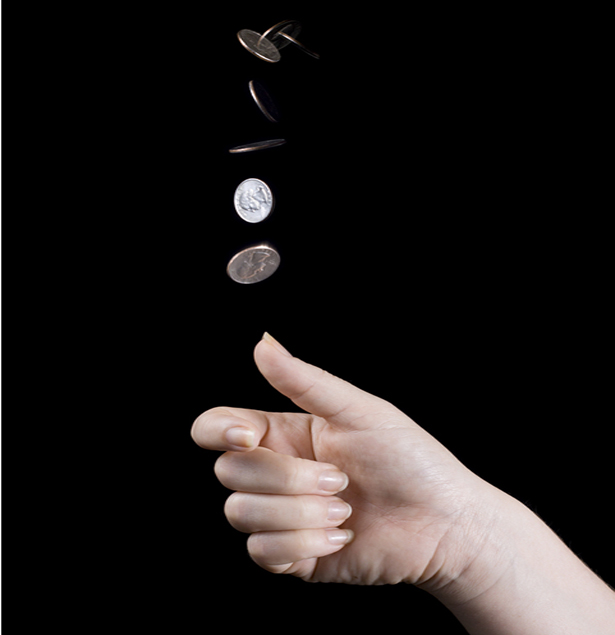 Pascal’s Problem
The rule of the game
Two people toss the coin one by one
They both bet 12 coins
Player A wins when s/he gets 3 “head”
Player B wins when s/he gets 3 “tail”
The game has to stop when A gets 2 “head” and B gets 1 “tail” because of King’s call
How to split the bet?
Opinions
B: A gets 2/3 and B gets 1/3
A needs one more “head”, P = 1/2
B needs two more “tails”, P = 1/4
A: A gets 3/4 and B gets 1/4 
B wins only when B gets two “tails”P = 1/4
Otherwise, A wins P = 3/4
Who is correct?
Conclusion
A: A gets 3/4 and B gets 1/4
Monty Hall problem
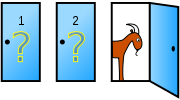 Suppose you're on a game show, and you're given the choice of three doors: Behind one door is a car; behind the others, goats. You pick a door, say No. 1, and the host, who knows what's behind the doors, opens another door, say No. 3, which has a goat. He then says to you, "Do you want to pick door No. 2?" Is it to your advantage to switch your choice?
Your guess?
Monty Hall problem
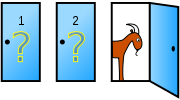 If the car is not behind door 3, the probabilities of being behind door 1 and door 2 are equal
P = ½ for both.
Solution 1
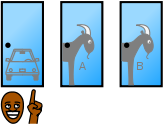 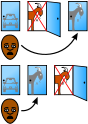 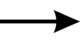 1/3


1/3


1/3
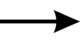 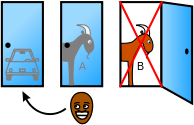 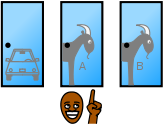 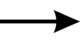 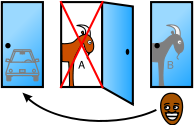 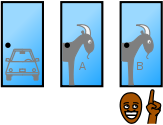 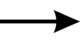 Solution 2
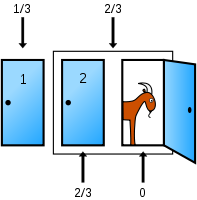 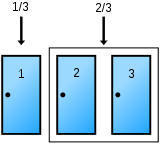 Intuition: Consider 10000 doors …
You chose door 1
The host open 9998 doors for you, and none of them have cars behind
Do you switch?
Monty Hall problem
Switch it!
The probability of the same birthday in a class
Consider a class with 50 people
What is the probability that at least two students have the same birthday?
Your guess?
The probability that all have different birthday
The first person: 1
The second person: 364/365
The third person: 363/365
…
The 50th person: 316/365

P = 0.03
The answer
The probability that all have different birthdays
P = 0.03

The probability that at least two students have the same birthday
1 – P =0.97
The success of an experiment
Two people A and B are doing an experiment in my lab
According to the history records, the successful rate for A is 0.8, and that for B is 0.7
Each of them does the experiment once
What is the probability of at least one success?
The success of an experiment
Consider the probability both of them fail
P = 1- 0.2 * 0.3 = 0.94
The success of an experiment
Consider the probability both of them fail
P = 1- 0.2 * 0.3 = 0.94


Any problems here?
The success of an experiment
Consider the probability both of them fail
P = 1- 0.2 * 0.3 = 0.94
Any problems here?
It depends on whether the two people are doing experiments independently!
Do they use the same set of reagents?
If true, then A’s failure increases the probability of B’s failure
The conditional probability
P(A|B)
The probability of A given B
The probability of girl given the first child is a boy in the family
P(the second child is a girl | the first child is a boy)
If independent P (2nd girl | 1st boy) = P (girl)
Probability of infection
A test can detect 95% of the people with infection (true positive)
There is 1% probability of false positive
The frequency of a infection is 0.5%
What is the probability of infection, given a positive result in the test
Bayesian theorem
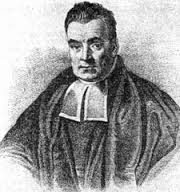 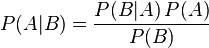 Autosomal single-locus disease
Patients
Normal individuals
?
Autosomal single-locus disease
Patients
Normal individuals
?
The probability of 4th girl in the family, given the first 3 are all girls
Your opinion?
Genetics or stochasticity
Model I: for some genetic reasons, only sperms with X chromosome survive.
Model II: the birth of sons and daughters are equally likely

For a family with 3 daughters, which model is more likely?
Genetics or stochasticity
Model I: for some genetic reasons, only sperms with X chromosome survive.
Model II: the birth of sons and daughters are equally likely

How to calculate it quantitatively?
Genetics or stochasticity
Model I: for some genetic reasons, only sperms with X chromosome survive.
Model II: the birth of sons and daughters are equally likely
LOD score: log10 of odds
LOD = log10(P(obs. | model I)/			P(obs. | model II))
Genetics or stochasticity
Model I: Genetics
Model II: By chance
LOD = log10(P(obs. | model I)/			P(obs. | model II))
P(obs. | model I) = 1
P(obs. | model II) = 1/8
LOD =log10(1/8) = -0.9 
Threshold: >3 or <-3